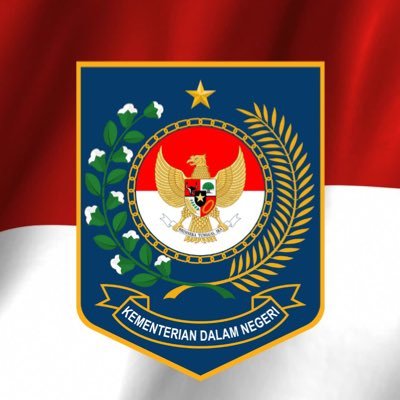 PERAN APIP DALAM IMPLEMENTASI PERATURAN MENTERI DALAM NEGERI REPUBLIK INDONESIA NOMOR 18 TAHUN 2020 TENTANG PERATURAN PELAKSANAAN PERATURAN PEMERINTAH NOMOR 13 TAHUN 2019 TENTANG LAPORAN DAN EVALUASI PENYELENGGARAAN PEMERINTAHAN DAERAH
Disampaikan pada : Webinar Peran APIP Dalam Implementasi Peraturan Menteri Dalam Negeri Republik Indonesia Nomor 18 Tahun 2020 Tentang Peraturan Pelaksanaan Peraturan Pemerintah Nomor 13 Tahun 2019 tentang Laporan dan Evaluasi Penyelenggaraan Pemerintahan Daerah

Direktur Evaluasi Kinerja dan Peningkatan Kapasitas Daerah

Direktorat Evaluasi Kinerja dan Peningkatan Kapasitas Daerah 
Direktorat Jenderal Otonomi Daerah
 Kementerian Dalam Negeri


2020
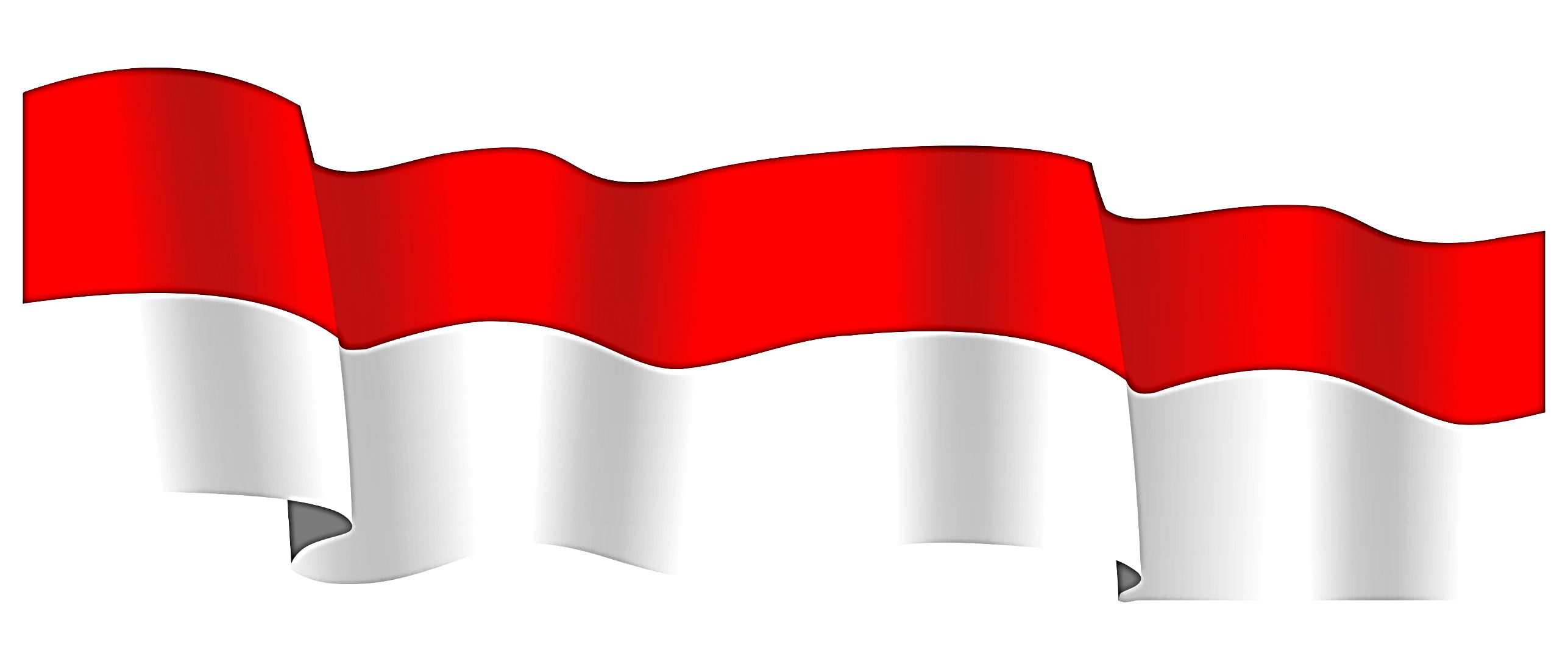 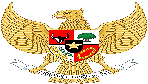 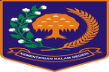 DASAR HUKUM
UU 23 TAHUN 2014
TENTANG PEMERINTAHAN DAERAH
UU 32 TAHUN 2004
TENTANG PEMERINTAHAN DAERAH
Peraturan Pemerintah Nomor 3 Tahun 2007 tentang LPPD, LKPJ dan ILPPD
Peraturan Pemerintah Nomor 13 Tahun 2019 tentang Laporan dan Evaluasi Penyelenggaraan Pemda
Peraturan Pemerintah Nomor 6 Tahun 2008 tentang Pedoman EPPD
Permendagri 18 Tahun 2020 tentang Peraturan Pelaksanaan PP 13 Tahun 2019
Permendagri 73 Tahun 2009 tentang Tatacara Pelaksanaan EKPPD
Latar belakang
Latar belakang
SANKSI 
(Pasal 73 UU 23/2014)
Kepala daerah yang tidak menyampaikan LPPD dan Ringkasan LPPD dikenai sanksi administratif berupa teguran tertulis oleh Menteri untuk gubernur dan oleh gubernur, sebagai wakil Pemerintah Pusat, untuk bupati/wali kota (Pasal 73 ayat 1), juncto PP Nomor 12 Tahun 2017 tentang Pembinaan dan Pengawasan Penyelenggaraan Pemerintahan Daerah.
Dalam hal teguran tertulis telah disampaikan 2 (dua) kali berturut-turut dan tetap tidak dilaksanakan, kepala daerah diwajibkan mengikuti program pembinaan khusus pendalaman bidang pemerintahan yang dilaksanakan oleh Kementerian serta tugas dan kewenangannya dilaksanakan oleh wakil kepala daerah atau oleh pejabat yang ditunjuk (Pasal 73 ayat 2).
Pembagian urusan berdasarkan uu 23 tahun 2014
PEMBAGIAN URUSAN PEMERINTAHAN KONKUREN
Dibagi berdasarkan prinsip Eksternalitas, Akuntabilitas, 
Efisiensi dan kepentingan strategis nasional
WAJIB 
(PSL 12)
PILIHAN
(PSL 12 (3))
PELAYANAN DASAR
NON PELAYANAYAN DASAR
Kelautan & Perikanan
Pariwisata
Pertanian
Kehutanan
ESDM
Perdagangan
Perindustrian
Transmigrasi
Tenaga Kerja
Pemberdayaan Perempuan & Pelindungan Anak
Pangan
Pertanahan
Lingkungan Hidup
Adminduk & Capil
PMD
Pengendalian pddk &KB
Perhubungan
Kominfo, Koperasi
Usaha Kecil & Menengah
Penanaman Modal
Kepemudaan & Olahraga
Statistik
Persandian
Kebudayaan
Perpustakaan
Kearsipan
Pendidikan;
Kesehatan;
PU & tt ruang;
Prmhan & kwsn permukiman
Tramtibum & Linmas
Sosial
Pemerintah berwenang (psl 16)
Menetapkan NSPK
Melaksanakan BinWas
S P M (pasal 18)
Lesson learned penyusunan lppd dan pelaksanaan eppd tahun 2008-2019
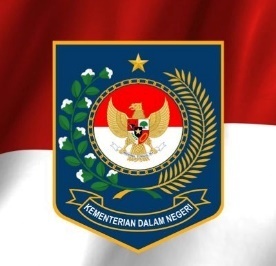 PENYUSUNAN LPPD, LKPJ, EPPD MENGGUNAKAN 
PP 3/2007
PELAKSANAAN EPPD MENGGUNAKAN PP 6/2008
AMANAT PERATURAN PERUNDANGAN TERBARU
LESSON LEARNED PENYUSUNAN LPPD 2008-2019
LESSON LEARNED PELAKSANAAN EPPD 2008-2019
Perubahan kewenangan dalam UU 23/2014
Perubahan kelembagaan perangkat daerah melalui PP 18/2016
Penyusunan SPM terbaru melalui PP 2/2018
Peraturan Presiden Nomor 95 Tahun 2018 tentang Sistem Pemerintahan Berbasis Elektronik
Isu Krusial Pelaksanaan EPPD : 
Memakan biaya besar karena harus dilakukan langsung ke daerah
Memakan waktu lama sehingga hasil evaluasi tidak dapat dimanfaatkan lebih lanjut
Keterbatasan SDM 
Keterbatasan instrumen real time analysis
Belum adanya rekomendasi dari hasil EPPD
Isu Krusial Penyusunan LPPD: 
Manual dan memakan waktu lama 
Memakan biaya besar karena data harus dikompilasi secara fisik 
Masih disampaikan dalam bentuk hard copy
Data tidak lengkap/akurat
Perbedaan data yang disampaikan dalam LPPD dengan dokumen pendukung di lapangan
PENYUSUNAN LAPORAN PENYELENGGARAAN PEMERINTAHAN DAERAH DAN PELAKSANAAN EVALUASI PENYELENGGARAAN PEMERINTAHAN DAERAH DALAM pp 13/2019
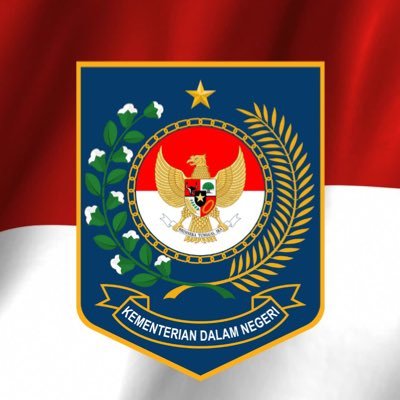 Lesson Learned LPPD-EPPD
Substansi yang diatur dalam PP : 
Penyusunan dan penyampaian LPPD
Penyusunan dan penyampaian LKPJ
Penyusunan dan penyampaian RLPPD
Pelaksanaan EPPD 
Tindak lanjut EPPD
Pembangunan Sistem Informasi e-lppd dan e-eppd
Memperhatikan : 
PP 8/2016 tentang Perangkat Daerah
PP 12/2017 tentang Binwas
PP 2/2018 tentang SPM
PP 38/2017 tentang Inovasi Daerah
Perpres 95/2018 tentang SPBE
Permendagri 100/2018 tentang SPM 
Permendagri 35/2018 tentang Kebijakan Pengawasan Penyelenggaraan Pemda Th. 2019
Standar Teknis SPM dari KL terkait
Substansi yang diatur dalam Permendagri : 
Sistematika dan tata cara penyusunan LPPD
Sistematika dan tata cara penyusunan LKPJ
Sistematika dan tata cara penyusunan RLPPD
Penilaian kinerja dalam EPPD
Metode penilaian kinerja 
Indikator Kinerja Kunci
Pembangunan Sistem Informasi
[Speaker Notes: Lesson learned LPPD-EPPD : 

Isu Krusial Penyusunan LPPD: 
Manual dan memakan waktu lama 
Memakan biaya besar karena data harus dikompilasi secara fisik 
Masih disampaikan dalam bentuk hard copy
Data tidak lengkap/akurat
Perbedaan data yang disampaikan dalam LPPD dengan dokumen pendukung di lapangan

Isu Krusial Pelaksanaan EPPD : 
Memakan biaya besar karena harus dilakukan langsung ke daerah
Memakan waktu lama sehingga hasil evaluasi tidak dapat dimanfaatkan lebih lanjut
Keterbatasan SDM 
Keterbatasan instrumen real time analysis
Belum adanya rekomendasi dari hasil EPPD]
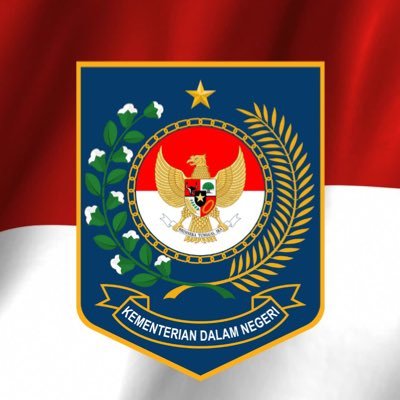 LPPD, LKPj, RLPPD dan eppd DALAM KONTEKS PP 13 TAHUN 2019
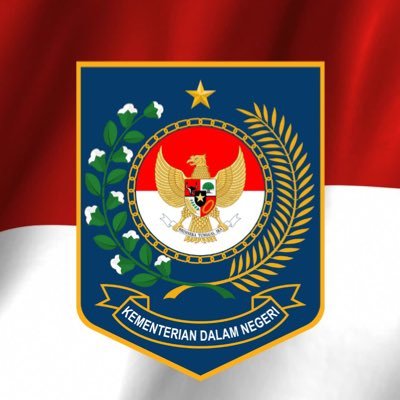 Ruang lingkup serta PENYUSUNAN DAN PENYAMPAIAN laporan penyelenggaraan pemerintahan daerah (PP 13/2019)
Ruang Lingkup LPPD 
(PP 13/2019)
Penyusunan dan Penyampaian LPPD (PP 13/2019)
Kepala Daerah menyusun LPPD berdasarkan format yang ditetapkan Menteri 
Untuk penyusunan LPPD, kepala daerah wajib menyelenggarkan pengumpulan dan pengolahan data yang diperlukan sesuai dengan indikator kinerja dalam LPPD
Data yang akan dituangkan dalam LPPD wajib diverifikasi atau divalidasi oleh inspektorat daerah 
Gubernur menyampaikan LPPD Provinsi kepada Presiden melalui Menteri yang dilakukan 1 (satu) kali dalam 1 (satu) tahun
Bupati/Walikota menyampaikan LPPD Kabupaten/Kota kepada Menteri melalui Gubernur sebagai wakil pemerintah pusat yang dilakukan 1 (satu) kali dalam 1 (satu) tahun
LPPD disampaikan paling lambat 3 (tiga) bulan setelah tahun anggaran berakhir
Penyampaian LPPD dilaksanakan melalui sistem informasi elektronik secara daring
Capaian Kinerja Penyelenggaraan Pemerintahan Daerah, terdiri dari:
Capaian kinerja makro (IPM, angka kemiskinan, angka pengangguran, pertumbuhan ekonomi, pendapatan per kapita dan ketimpangan pendapatan)
Capaian kinerja penyelenggaraan urusan pemerintahan (memakai indikator kinerja kunci)
Capaian kinerja akuntabilitas pemerintah daerah
Capaian kinerja pelaksanaan tugas pembantuan
Kewenangan yang ditugaskan
pemberi tugas pembantuan
peraturan yang memberikan tugas pembantuan
perangkat daerah pelaksana
anggaran tugas pembantuan tahun berjalan
Realisasi keluaran dan realisasi keuangan tugas pembantuan
hambatan dan solusi pelaksanaan tugas pembantuan
Laporan penerapan SPM (Tambahan berdasarkan PP 2/2018)
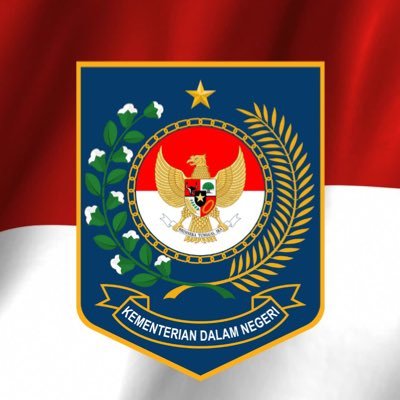 Ruang lingkup serta penyusunan dan penyampaian laporan keterangan pertanggungjawaban (pp 13/2019)
Ruang Lingkup LKPJ 
(PP 13/2019)
Penyusunan dan Penyampaian LKPJ (PP 13/2019)
Hasil penyelenggaraan urusan pemerintahan yang menjadi kewenangan daerah yang dilaksanakan oleh Pemerintah Daerah
Capaian pelaksanaan program dan kegiatan serta permasalahan dan upaya penyelesaian setiap urusan pemerintahan 
Kebijakan strategis yang ditetapkan oleh kepala daerah dan pelaksanaannya
Tindak lanjut rekomendasi DPRD tahun anggaran sebelumnya 
Hasil pelaksanaan tugas pembantuan dan penugasan
Kepala Daerah menyusun LKPJ berdasarkan format yang ditetapkan oleh Menteri 
LKPJ disusun berdasarkan pelaksanaan program dan kegiatan yang ditetapkan dalam dokumen perencanaan dan anggaran tahunan 
Kepala daerah menyampaikan LKPJ kepada Dewan Perwakilan Rakyat Daerah dalam rapat paripurna yang dilakukan 1 (satu) kali dalam 1 (satu) tahun paling lambat 3 (tiga) bulan setelah tahun anggaran berakhir.
Dalam hal kepala daerah berhalangan tetap atau berhalangan sementara, LKPJ disampaikan oleh wakil kepala daerah selaku pelaksana tugas kepala daerah kepada Dewan Perwakilan Rakyat Daerah dalam rapat paripurna.
Dalam hal kepala daerah dan wakil kepala daerah secara bersamaan berhalangan tetap atau berhalangan sementara, LKPJ disampaikan oleh pejabat pengganti kepala daerah kepada Dewan Perwakilan Rakyat Daerah dalam rapat paripurna.
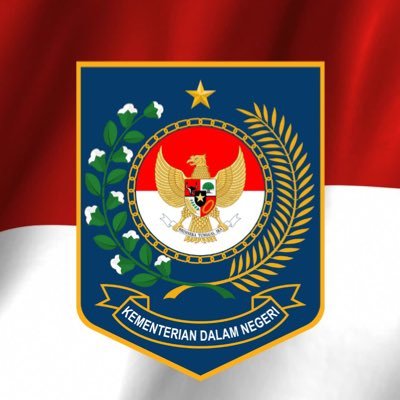 Ruang lingkup ringkasan laporan penyelenggaraan pemerintahan daerah (pp 13/2019)
Ruang Lingkup RLPPD
(PP 13/2019)
RLPPD memuat : 
capaian kinerja makro;
ringkasan capaian kinerja urusan pelayanan dasar; 
hasil EPPD dan opini atas laporan keuangan Pemerintah Daerah tahun sebelumnya;
ringkasan realisasi penerimaan dan pengeluaran anggaran daerah; dan
inovasi daerah.
Kepala daerah menyampaikan RLPPD kepada masyarakat bersamaan dengan penyampaian LPPD kepada Pemerintah Pusat 
Kepala Daerah wajib mempublikasikan RLPPD kepada masyarakat melalui media cetak dan/atau media elektronik 
Masyarakat dapat memberikan tanggapan atas RLPPD kepada kepala daerah sebagai bahan masukan perbaikan penyelenggaraan pemerintahan daerah
Pelaksanaan dan pelaksana Evaluasi penyelenggaraan pemerintahan daerah (pp 13/2019)
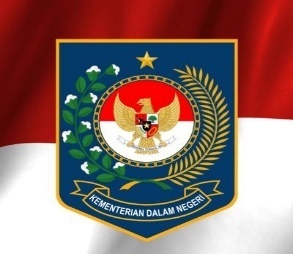 Jenis dan Pelaksanaan EPPD
(PP 13/2019)
Pelaksana EPPD
(PP 13/2019)
EPPD tidak lagi dibagi menjadi 1 (satu) jenis 
EPPD terdiri atas : 
Evaluasi kinerja makro 
Capaian kinerja masing-masing indikator kinerja makro LPPD 
Perubahan capaian kinerja masing-masing indikator kinerja makro LPPD
Evaluasi kinerja penyelenggaraan urusan pemerintahan daerah
Penilaian capaian indikator kinerja, berdasarkan bobot nilai per bidang urusan pemerintahan dan bobot capaian kinerja indikator per bidang urusan pemerintahan
Menteri yang menyelenggarakan urusan pemerintahan di bidang pendayagunaan aparatur negara dan reformasi birokrasi melakukan evaluasi akuntabilitas kinerja pemerintah daerah berdasarkan pada informasi akuntabilitas kinerja pada LPPD provinsi dan kabupaten/kota.
EPPD dilaksanakan setiap tahun anggaran dan hasilnya diselesaikan paling lambat 6 (enam) bulan sejak batas akhir penyampaian LPPD
Menteri melakukan EPPD berdasarkan LPPD provinsi dengan melibatkan kementerian teknis dan/atau lembaga pemerintahan nonkementerian terkait untuk menilai Kinerja Penyelenggaraan Pemerintahan Daerah provinsi.
Gubernur sebagai wakil Pemerintah Pusat melakukan EPPD berdasarkan LPPD kabupaten/kota dengan melibatkan perangkat daerah dan instansi vertikal terkait untuk menilai Kinerja Penyelenggaraan Pemerintahan Daerah kabupaten/kota.
PEMANFAATAN HASIL Evaluasi penyelenggaraan pemerintahan daerah DAN PEMBANGUNAN SISTEM INFORMASI (PP 13/2019)
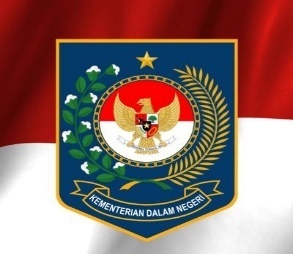 Pemanfaatan EPPD
(PP 13/2019)
Sistem Informasi
(PP 13/2019)
Hasil EPPD digunakan oleh Pemerintah Pusat sebagai bahan:
pertimbangan pemberian penghargaan; 
Presiden memberikan penghargaan kepada Pemerintah provinsi, kabupaten, dan kota yang termasuk peringkat kategori berprestasi Kinerja Penyelenggaraan Pemerintahan Daerah tertinggi atas usulan Menteri.
Penghargaan digunakan sebagai bahan pertimbangan oleh Menteri yang menyelenggarakan urusan di bidang keuangan dalam pemberian insentif sesuai dengan peraturan perundang-undangan
sinkronisasi perencanaan dan penetapan target pembangunan pusat dan daerah; dan
pembinaan terhadap peningkatan kemampuan pemerintahan daerah dalam menyelenggarakan otonomi daerah sehingga menghasilkan kinerja yang tinggi.
Berdasarkan hasil EPPD, Menteri, menteri teknis dan kepala LPNK melakukan pembinaan terhadap peningkatan kemampuan pemerintahan daerah dalam penyelenggaraan otonomi daerah 
Pembinaan dilakukan melalui fasilitasi khusus dan pengembangan kapasitas daerah
Menteri menyediakan sistem informasi elektronik LPPD dan EPPD terintegrasi secara daring 
Kementerian/Lembaga dapat memanfaatkan data dan informasi dari sistem informasi elektronik 
Sistem informasi elektronik LPPD dan EPPD dilaksanakan sesuai dengan ketentuan peraturan perundang-undangan mengenai sistem pemerintahan berbasis elektronik
PELAKSANAAN PENYUSUNAN LPPD TAHUN 2019
UU 23 / 2014 Tentang Pemerintahan Daerah
(Psl 69 dan & 70)
PP No 2 Tahun 2018
Tentang Standar Pelayanan Minimal
PP No 13 Tahun 2019
Tentang Laporan dan Evaluasi 
Penyelenggaraan Pemerintahan 
Daerah
SE Mendagri Nomor 120.04/6976/OTDA (Gubernur) dan 120.04/6977/OTDA 
(Bupati/Walikota) tanggal 31 Desember 2019 tentang Pedoman Penyusunan LPPD 
Tahun 2019
LPPD memuat Laporan Penerapan SPM dan Lakip
Peran kepala daerah dalam penyusunan lppd
KEPALA DAERAH
MEMBAGI TUGAS PENYUSUNAN
MELEGALISASI
MELAKUKAN 
SELF ASSEMENT
1. Tim yang Menyusun LPPD;
Tim yang Menyusun  Muatan Laporan SPM;
 Tim yang Menyusun Muatan Lakip
Mendatangani LPPD;
Menyampaikan LPPD secara Tepat Waktu
Mendeteksi Penilaian Kinerja Perangkat Daerah;
Melakukan Reviu Kinerja dibantu oleh Inspektorat
Alur penyusunan lppd
Kepala Daerah
Inspektorat
Perangkat Daerah
Perangkat Daerah
Melakukan : 
Verifikasi dan Penilaian Dokumen
Reviu melalui mekanisme APIP menjadi dasar Penyusunan Rancangan LPPD
Menyiapkan : 
Elemen Data
Dokumen Pendukung (Hardcopy dan atau Softcopy)
Legalitas (Penandatanganan LPPD)
Penyampaian LPPD
Menyusun dan mengkompilasi: 
Elemen Data Hasil Reviu
Dokumen Pendukung (Hardcopy dan atau Softcopy) hasil Reviu
Data tidak Memiliki sumber yang dapat dipertanggungjawabkan
Metode dan Teknik Pengumpulan Data tidak dapat dijelaskan
Melakukan penelaahan ulang bukti-bukti suatu kegiatan untuk memastikan bahwa kegiatan tersebut telah dilaksanakan sesuai dengan ketentuan, standar, rencana atau norma yang telah ditetapkan.
Peran strategis lppd bagi kepala daerah
LAPORAN PENYELENGGARAAN PEMERINTAHAN DAERAH
MUATAN LPPD
MUATAN LAPORAN  PENERAPAN SPM
MUATAN LAKIP
Mengukur Keberhasilan Penyelenggaraan Urusan Pemerintahan;
Bahan pertimbangan  dalam menyusunan Program dan Anggaran.
Mengukur keberhasilan atas Pemenuhan Hak-Hak Dasar Masyarakat;
Bahan Menyusun Program yang Dapat Mengakselerasi Penerapan Standar Pelayanan Minimal.
Mengukur Konsistensi  dan Realisasi Perjanjian Kinerja Kepala Daerah;
Mengukur Realisasi Visi dan Misi Kepala Daerah.
Tugas gubernur sebagai wakl pemerintah pusat
AMANAT PP NO 33 TAHUN 2018 tentang Pelaksanaan Tugas Gubernur Sebagai WPP (psl 1 ayat 2 huruf b) dan PP NO 13 TAHUN 2019 tentang Laporan dan Evaluasi Penyelenggaraan Pemerintahan Daerah (psl 11 ayat 2 dan psl 25 ayat 2)
GUBERNUR
MEKANISME DEKONSENTRASI
TERDAPAT 8 TUGAS GUBERNUR SEBAGAI WAKIL PEMERINTAH PUSAT PADA TAHUN ANGGARAN 2020,
SALAH SATUNYA TENTANG ASISTENSI, SUPERVISI, DAN EVALUASI LPPD KAB/KOTA
ASISTENSI DAN SUPERVISI LPPD KAB /KOTA
Monitoring Kinerja Bupati/Walikota;
Deteksi Kelebihan/Kekurangan Kinerja Bupati/Walikota
Evaluasi/Penilaian Kinerja Bupati/Walikota;
Pembinaan Lebih Lanjut Terhadap Kinerja Bupati/Walikota
EVALUASI LPPD KAB/KOTA
Mekanisme penyusunan dan penyampaian lppd dalam permendagri nomor 18 tahun 2020 tentang peraturan pelaksanaan pp 13/2019
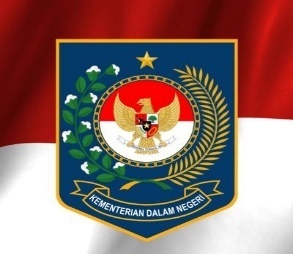 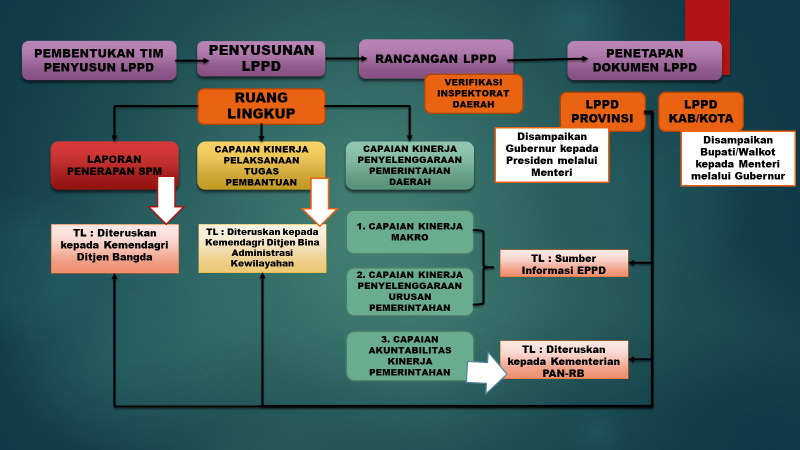 SISTEMATIKA LPPD 2019
BAB : I.   PENDAHULUAN
Dasar Hukum
Gambaran Umum Daerah
Kondisi Geografis Daerah
Gambaran Umum Demografis
Kondisi Ekonomi
Indikator Kinerja Makro 
Indeks Pembangunan Manusia
Angka Kemiskinan
Angka Pengangguran
Pertumbuhan Ekonomi
Pendapatan Per Kapita
Ketimpangan Pendapatan (Ratio Gini)
BAB : II. RENCANA PEMBANGUNAN JANGKA MENENGAH DAERAH (RPJMD)
Visi dan Misi
Strategi dan Arah Kebijakan Daerah
Prioritas daerah
lanjutan
BAB : III. URUSAN KONKUREN, FUNGSI PENUNJANG URUSAN   
	        PEMERINTAHAN DAERAH DAN URUSAN PEMERINTAHAN UMUM
Urusan Konkuren
	a. Ringkasan Urusan Wajib
	b. Ringkasan Urusan Pilihan
Ringkasan Fungsi Penunjang Urusan Pemerintahan Daerah (Perencanaan, Keuangan, Kepegawaian, Pengawasan, Pendidikan dan Pelatihan, Penelitian dan Pengembangan, dan Fungsi Penunjang lainnya)
Ringkasan Urusan Pemerintahan Umum (Kesbangpol)
Indikator Kinerja Kunci (IKK)
BAB : IV. REALISASI PELAKSANAAN RENCANA KERJA PEMERINTAH  (RKP)  
               TAHUN 2019
Penjabaran pelaksanaan program nasional yang dilaksanakan oleh Pemerintah Daerah berdasarkan Rencana Kerja Pemerintah (RKP) tahun 2019
BAB : V.  TUGAS PEMBANTUAN
Tugas Pembantuan Yang Diterima
Tugas Pembantuan Yang Diberikan
lanjutan
BAB : VI.  TUGAS UMUM PEMERINTAHAN
Kerjasama Antar Daerah 
Kerjasama Daerah Dengan Pihak Ketiga
Koordinasi Dengan Instansi Vertikal Di Daerah
Pembinaan Batas Wilayah
Pencegahan Dan Penanggulangan Bencana
Pengelolaan Kawasan Khusus
Penyelenggaraan Ketenteraman Dan Ketertiban Umum
BAB : VII. PENERAPAN DAN PENCAPAIAN SPM (Berdasarkan PP No 2 Tahun   
                2018)
Jenis Pelayanan  Dasar
Target Pencapaian SPM oleh Daerah (Termaktub dalam Dokumen Perencanaan Daerah baik RPJMD Maupun RKPD)
Realisasi Anggaran berdasarkan Program dan Kegiatan
Alokasi Anggaran berdasarkan Program dan Kegiatan
Dukungan Personil
Permasalahan dan Solusi
lanjutan
BAB : VIII.  AKUNTABILITAS KINERJA PEMERINTAH DAERAH        
                  (Berdasarkan PP 13/2019)
Target Kinerja Dalam Perjanjian Kinerja;
Pengukuran Capaian Kinerja Dibandingkan Dengan Target perjanjian kinerja;
Pengukuran Capaian Kinerja Dibandingkan Dengan Tahun Sebelumnya;
Pengukuran Capaian Kinerja Dibandingkan Dengan Target Dalam Pembangunan Jangka Menengah;
Analisis Efisiensi  Penggunaan Sumber Daya Dikaitkan Dengan Hasil (kinerja) Yang Telah dicapai; dan 
Analisis Program dan Kegiatan Yang Mendukung Pencapaian Target Kinerja.
BAB : IX. PENUTUP
LAMPIRAN IKK LPPD PROVINSI
Lampiran I
Pengambil Kebijakan
Lampiran II
Pelaksana Kebijakan
Lampiran III
Urusan Pemerintahan
13 Aspek
28 Fokus
39 IKK
8 Aspek
17 Fokus
21 IKK
122 IKK pada 24 Urusan Wajib
34 IKK pada 8 Urusan Pilihan
17 IKK pada Fungsi Penunjuang Urusan
2 IKK pada Urusan Pemerintahan Umum
3 IKK BARU/DIRUBAH
5 IKK BARU/DIRUBAH
TERMASUK INDIKATOR PENERAPAN SPM
LAMPIRAN IKK LPPD Kabupaten
Lampiran I
Pengambil Kebijakan
Lampiran II
Pelaksana Kebijakan
Lampiran III
Urusan Pemerintahan
13 Aspek
28 Fokus
39 IKK
8 Aspek
17 Fokus
21 IKK
127 IKK pada 24 Urusan Wajib
21 IKK pada 8 Urusan Pilihan
17 IKK pada Fungsi Penunjuang Urusan
2 IKK pada Urusan Pemerintahan Umum
3 IKK BARU/DIRUBAH
5 IKK BARU/DIRUBAH
TERMASUK INDIKATOR PENERAPAN SPM
LAMPIRAN IKK LPPD Kota
Lampiran I
Pengambil Kebijakan
Lampiran II
Pelaksana Kebijakan
Lampiran III
Urusan Pemerintahan
13 Aspek
28 Fokus
39 IKK
8 Aspek
17 Fokus
21 IKK
126 IKK pada 24 Urusan Wajib
21 IKK pada 8 Urusan Pilihan
17 IKK pada Fungsi Penunjuang Urusan
2 IKK pada Urusan Pemerintahan Umum
3 IKK BARU/DIRUBAH
5 IKK BARU/DIRUBAH
TERMASUK INDIKATOR PENERAPAN SPM
LAMPIRAN IKK LPPD
IKK pada Lampiran III (Provinsi)
IKK LAMA
IKK BARU
IKK SESUAI DENGAN SPM
IKK  AGREGASI
53 IKK (21 Urusan)
GABUNGAN KINERJA KAB/KOTA
BERDASARKAN ELEMEN DATA
LAMPIRAN IKK LPPD
IKK pada Lampiran III
PROVINSI
175 IKK
IKK Kota
166 Kota
IKK  Kabupaten
167 IKK
Indikator Baru
135 IKK
Indikator Baru
136 IKK
Indikator Baru
137 IKK
Indikator SPM
14 IKK
Indikator SPM
29 IKK
Indikator SPM
29 IKK
LAMPIRAN IKK LPPD
Perubahan IKK pada Lampiran I (Provinsi)
LAMPIRAN IKK LPPD
Perubahan IKK pada Lampiran I (Kab/Kota)
LAMPIRAN IKK LPPD
Perubahan IKK pada Lampiran II (Provinsi/Kab/Kota)
LAMPIRAN IKK LPPD
Penambahan IKK pada Lampiran III (Kab/Kota)
LAMPIRAN IKK LPPD
Contoh IKK pada Lampiran III (Agregasi Elemen Data)
Ketersediaan data kinerja
Contoh 
Data yang berasal dari            1 ( Satu)Perangkat Daerah
IKK tentang Pengurusan E KTP
IKK tentang Pengurusan KIA
Presentase Panjang Jalan Kabupaten yang di rehabilitasi/direkonstruksi
Persentase daya tampung RS terhadap Jumlah Penduduk
Persentase RS Rujukan Tingkat Kabupaten yang terakreditasi
Dinas Dukcapil
Dinas Pekerjaan Umum
Dinas Kesehatan
Ketersediaan data kinerja
Contoh 
Data yang berasal dari Lintas Perangkat Daerah
Persentase orang usia 15-59 tahun mendapatkan skrining kesehatan sesuai standar
Tingkat partisipasi pemuda dalam organisasi kepemudaan dan organisasi sosial kemasyarakatan
Data Pembilang (Usia 15 sd 59 tahun yang mendapatkan pelayanan)
Data Penyebut (Usia 15 sd 59 tahun yang seharusnya mendapatkan pelayanan)
Data Pembilang (Usia 16 sd 30 aktif dalam organisai)
Data Penyebut (jumlah pemuda (umur 16-30 tahun) di kabupaten)
Dinas Dukcapil
Badan Kesbangpol/Dinas Pora
Dinas Kesehatan
Dinas Dukcapil
timeline penyusunan lppd dan pelaksanaan eppd dalam permendagri tentang pedoman pelaksanaan pp 13/2019
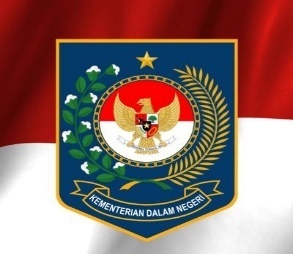 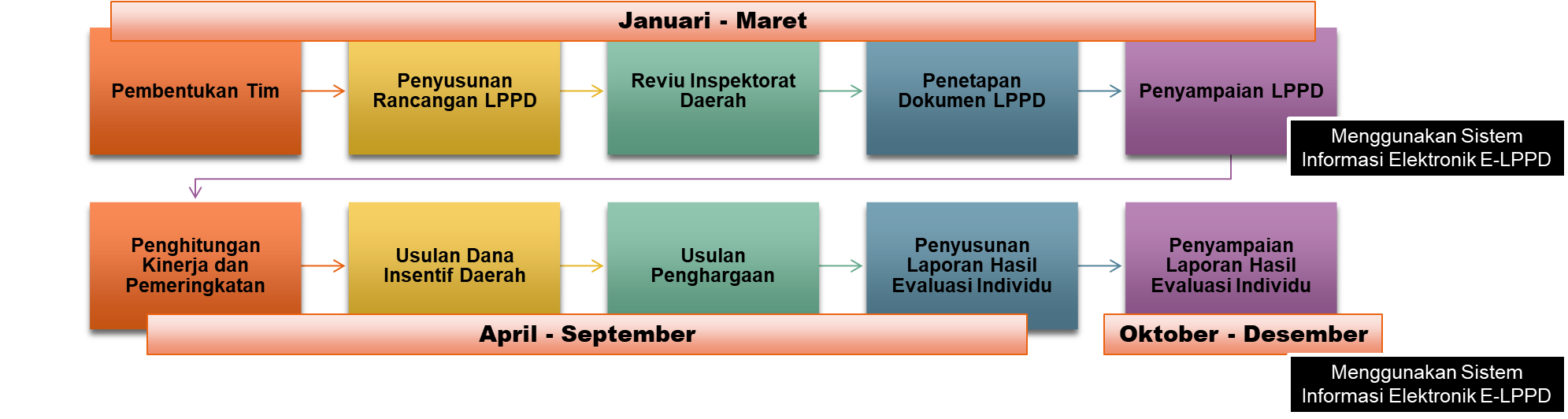 Tahapan penyusunan lppd dalam permendagri nomor 18 tahun 2020 tentang peraturan pelaksanaan pp nomor 13 tahun 2019 tentang laporan dan evaluasi penyelenggaraan pemerintahan daerah
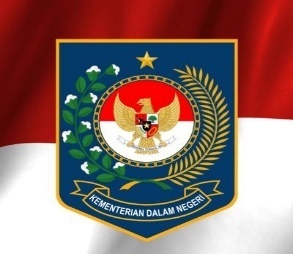 Tim Penyusun : kelompok kerja khusus untuk penyusunan LPPD, LKPJ dan RLPPD
Susunan keanggotaan tim penyusun dan kelompok kerja penyusunan LPPD, LKPJ dan RLPPD disusun sesuai dengan kebutuhan dan sedikitnya memuat unsur : Inspektorat Daerah, bappeda, biro yang menangani administrasi pemerintahan (provinsi)/bagian yang menangani administrasi pemerintahan (kabupaten/kota), biro yang menangani kelembagaan dan tata laksana (provinsi)/bagian yang menangani kelembagaan dan tata laksana (kabupaten/kota) dan perangkat daerah lainnya
Susunan keanggotaan dan rincian tugas tim pereviu melibatkan pejabat fungsional atau APIP Inspektorat Daerah
PERAN APIP DALAM PENYUSUNAN lppd berdasarkan peraturan Menteri dalam negeri nomor 18 tahun 2020 tentang peraturan pelaksana pp 13/2019
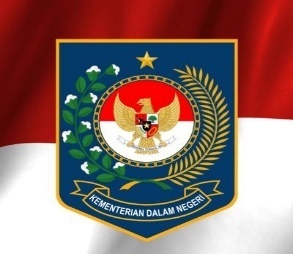 [Speaker Notes: Definisi Reviu 
Tujuan Reviu 
Pelaksanaan Reviu 
Disclaimer : rapermendagri belum ditetapkan, petunjuk teknis reviu juga sedang disusun]
Tahapan reviu lppd
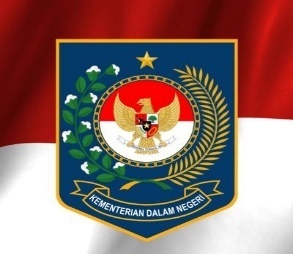 Tahapan Reviu LPPD oleh APIP meliputi tiga tahapan sebagai berikut : 
Perencanaan Reviu LPPD
Meliputi kegiatan untuk memilih dan menentukan obyek reviu, melakukan usulan penugasan reviu dan mempersiapkan bahan penyusunan Program Kerja Reviu
Pelaksanaan Program Kerja Reviu LPPD  
Mencakup kegiatan penelusuran angka, penelitian, permintaan keterangan serta analisis dokumen LPPD
Pelaporan Reviu LPPD
Mencakup kegiatan penyusunan Catatan Hasil Reviu (CHR)
PERENCANAAN REVIU LPPD
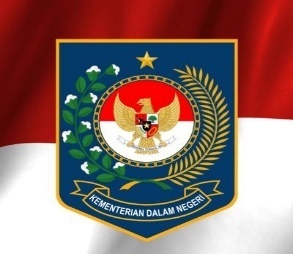 PELAKSANAAN PROGRAM KERJA REVIU LPPD
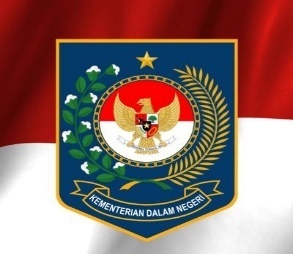 Pelaporan REVIU LPPD
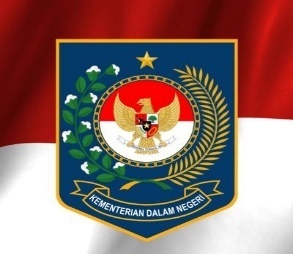 Terima kasih